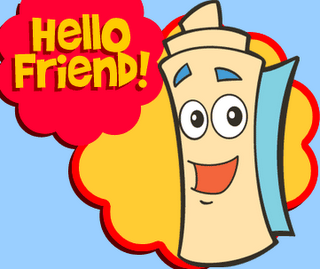 a. What is a map? What is its function?
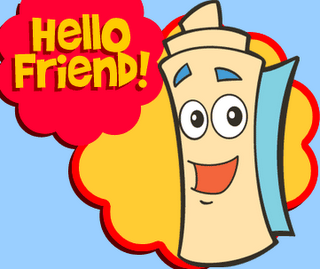 FLOWCHART
Miss Lara Jo F. Boongaling
FLOWCHART
Flowchart  is a modeling tool used to illustrate data, instructions, process, and sequence using a set of standard symbols. It is a step-by-step graphical representation of a solution to a problem.
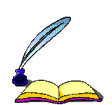 START
A=20
B=25
C=30
Temp=0
Temp = B
B = A
C = Temp
STOP
START
A=20
B=25
C=30
Temp=0
VARIABLES
Temp = B
B = A
C = Temp
STOP
VARIABLES
VARIABLES
VARIABLES – is a primary storage location that can hold different numeric or alphanumeric values. It is also a memory space allocated by a computer user for processing and storing data.
Variables like humans need names to be identified. Microsoft suggests a variable naming convention called Hungarian Notation.
Hungarian Notation specifies a variable with both the data type and its description. 
The first three characters in this notation specify the data type and the remaining characters are the description of the variable.
Data type is the type of the data being processed in the program. However, data type is language specific and may have different representations. Table 2 shows the basic data types with their descriptions.
BASIC DATA TYPES
Sample variable names using Hungarian Notation
Data type is important in programming. However, data type is unique to every programming language.
Naming Conventions for a variable
1. It must begin with a letter or an alphabet and may be followed by combinations of alphanumeric characters.	Examples: Address, F_Name1
2. The name of the variable should be indicative of the value it holds.	Examples: User_Name, Name_1, Name_2
3. Avoid using confusing letters or numbers such as zero and the letter O	Examples:One_O, PhOne_Num
4. Use underscore_ in replacement of a space.	Examples: Class_Num, Birth_date
5. Lessen the number of characters of your variable. The shorter the variable, the      	better and more efficient the program will be.          Examples: Int_Flight, Loc_Flight, Lbl1
6. In most cases, uppercase and lowercase letters are read differently, A and a 	may hold different data.           Examples: B,b
Basic Flowchart Symbols
NO
YES
WORKING WITH PROCESS SYMBOLS
PROBLEM # 1
Create a flowchart that will store the value of A to B, where A = 5.
OBJECTIVE: To store the value of Variable A to variable B.
START
A=5
B=0
B=A
STOP
PROBLEM # 2
Create a flowchart that will assign stored value of C to both A and B where A=15, B=10 and C=20.
OBJECTIVE: To store the value of Variable C to variables A and B.
START
A=15
B=10
C=20
A = C
B = C
STOP
PROBLEM # 3
Create a flowchart that will move the value of A to B and B to C. The values of the variables are: A = 25, B = 30, C = 35
OBJECTIVE: To preserve the value of B before it will be stored to C.
START
A=25
B=30
C=35
Temp=0
Temp = B
B = A
C = Temp
STOP
PROBLEM # 4
Create a flowchart that will arrange the values of A, B and C in ascending order where: Variable A gets the lowest value and Variable C gets the highest value. The values of the variables are: A = 15, B = 10, C = 20
START
A=15
B=10
C=20
Temp=0
Temp = B
B = A
A = Temp
STOP
PROBLEM # 5
Create a flowchart that will arrange the values of A, B,C and D in highest to lowest order where Variable A gets the highest value and variable D gets the lowest value. The values of the variables are: A = 3, B = 9, C = 12 and D = 6
START
A=3;B=9
C=12;D=6
Temp=0
Temp = A
A=C
C=D
D=Temp
STOP